مشروع تمكين الشباب من خلال المقاولات في المغرب EYEM مرحلة ماقبل التأسيسPre-Creation
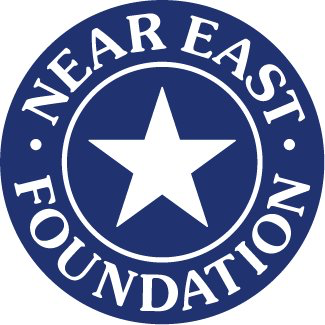 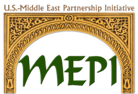 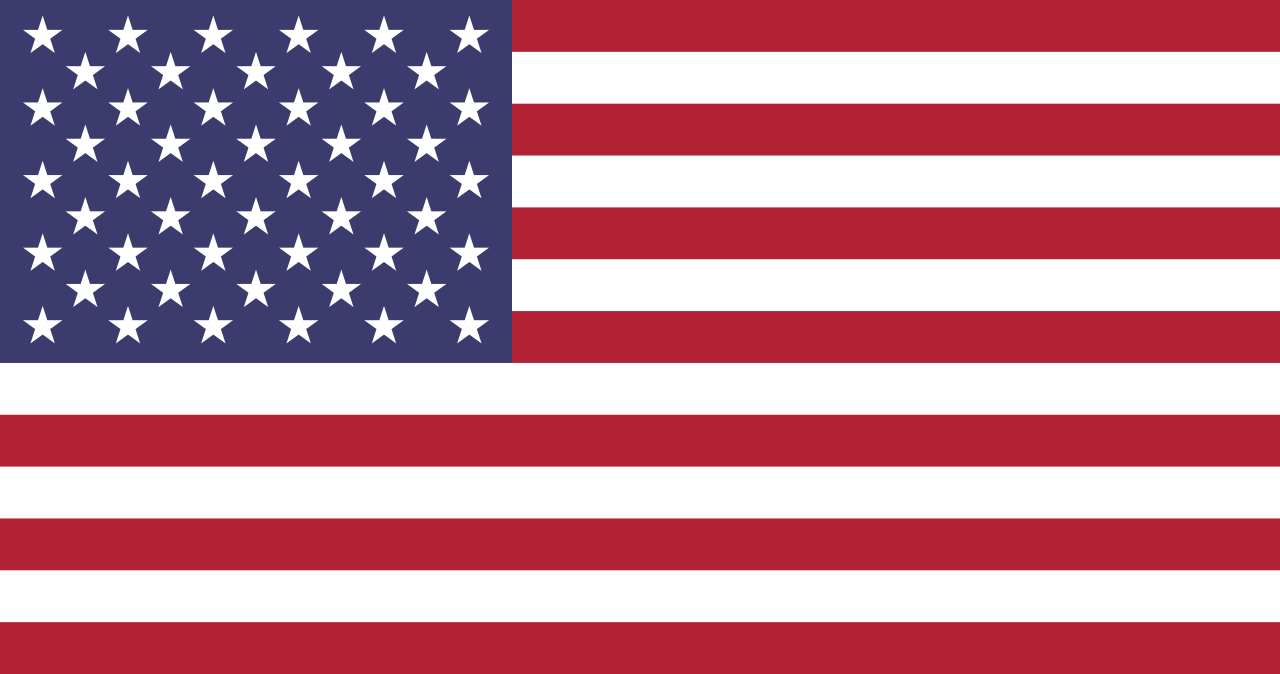 اليوم الأول
أهداف الدورة- اليوم الأول-
ما هي المقاولة؟
ما هي مراحل إنشاء المقاولة ؟
ما هي فرص الأعمال المتاحة  ؟
تعريف المشروع
نموذج الأعمال
EYEM
أهداف البرنامج
أهداف المرحلة الأولى
ندرس المشروع ديالي
المقاولة؟
المقاولة هي وحدة للإنتاج تعتمد على العمل ورأسمال تقني
ومالي لإنتاج منافع وخدمات وذلك لتلبیة حاجات المستهلك.
وتهدف المقاولة إلى تحقیق أكبر قدر من الربح.
يعني خصني.......
نربح لفلوس
أصناف المقاولات
تصنف المقاولات حسب معايیر مختلفة أهمها:
ملكیة رأس المال
من حیث ملكیة رأس المال إلى:
أ- عمومیة: إذا كان الرأسمال في ملكیة الدولة بصفة كاملة مثلا. OCP ، 

ب- شبه عمومیة أو شبه خصوصیة: إذا كان الرأسمال مشتركا بین الدولة والخواص كاتصالات المغرب.

ج- خصوصیة: إذا كان الرأسمال في ملكیة الخواص، كمرجان.
الحجم
من حیث حجمها تنقسم إلى:
أ- الصغرى: الأكثر نشاطا و انتشارا في المغرب، 

ب- المتوسطة: تشكل هي والأولى 95 % من النسیج الاقتصادي المغربي،  

ج- الكبرى: أقل تواجدا ولكن الأكثر تأثیرا عن طريق هيئاتها التفاوض, CGEM
عدد الأفراد
من حیث عدد الأفراد إلى:

أ- مقاولات فردية: تتكون من شخص واحد.

ب- مقاولات جماعیة: تتكون من عدة شركاء كالشركات ما عدا ش.ذ.م.م ذات الشريك الوحید; التعاونیات.
الإطار القانوني
إن إنشاء أية مقاولة يقوم بالأساس على إعطائها إطارا قانونيا يمكنها من التطور في ظل القوانين الجاري بها العمل
شركات الرأسمال
شركات الأشخاص
الإجراءات الضرورية
إن إنشاء المقاولة بالمغرب يمر بثمانية مراحل ) تم رفق بعض النماذج( :
الوثائق المطلوبة
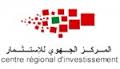 الرجوع إلى دليل المكتب الجهوي للإستثمار
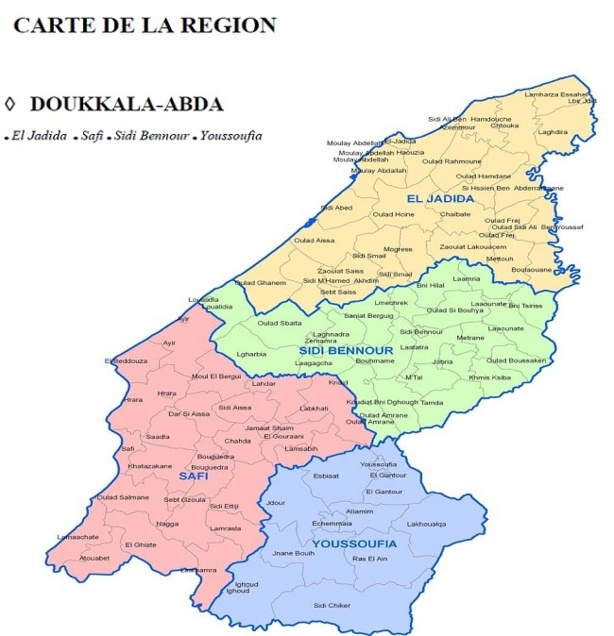 واش البيئة لي أنا فيها صالحة لمشروع ديالي؟؟؟؟
فرص الأعمالتمرينCheck Exercise 1
باش نعرفو خصنا نديرو هاد التحليل الرباعي SWOT  على الجهة
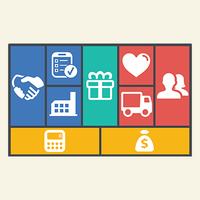 نموذج العمل
Business model
نموذج الأعمال
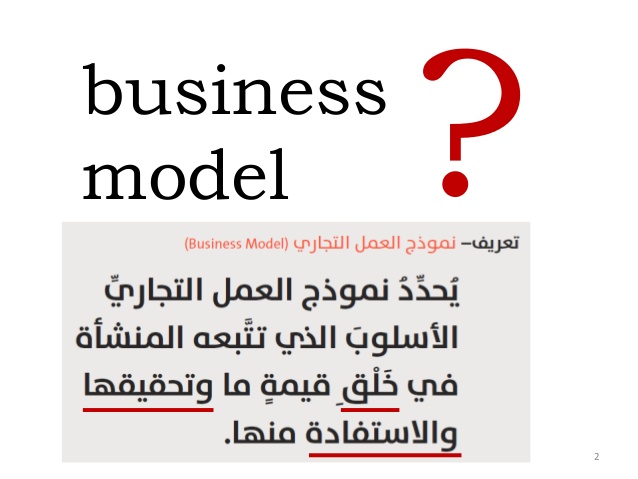 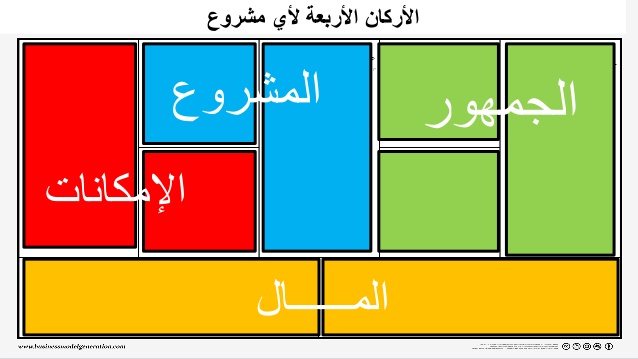 يعني ......
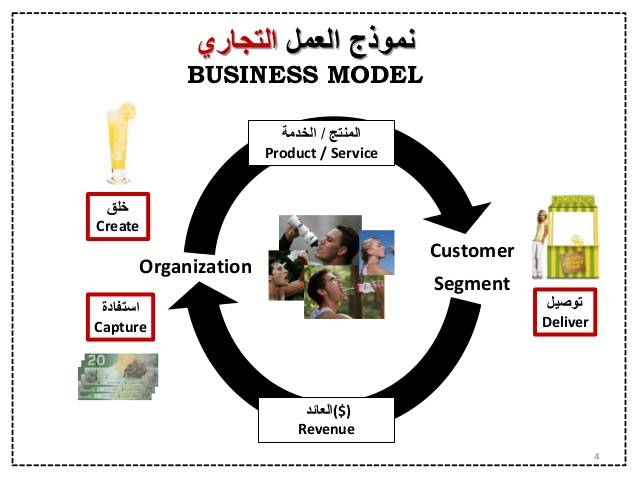 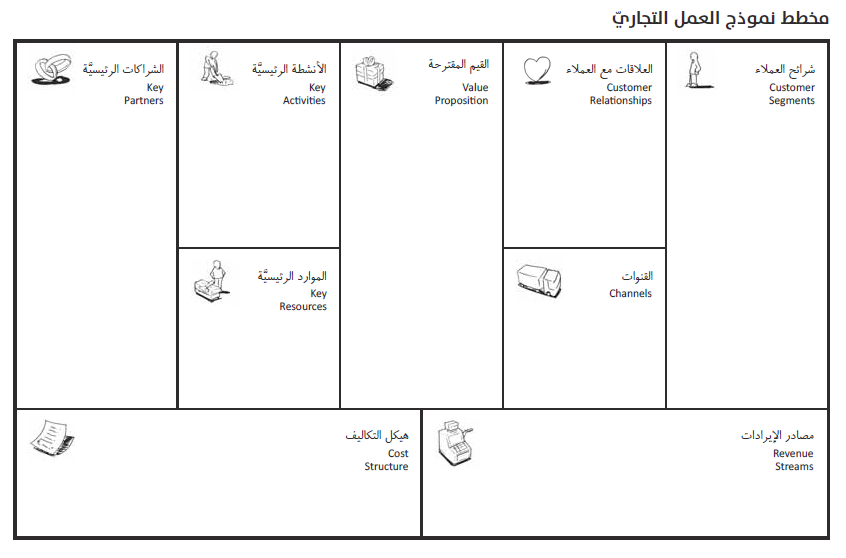 نموذج الأعمال  -شنو فيه؟؟
مجموعة شرائح العملاء
مجموعة العرض المقدم
مجموعة قنوات التوزيع
مجموعة خدمة علاقات العملاء
مجموعة مصادر الإيرادات
مجموعة الموارد الرئيسية
مجموعة الأنشطة الرئيسية
مجموعة الشراكات الرئيسية
مجموعة هيكلة التكاليف
نموذج الأعمال  -شنو فيه؟؟
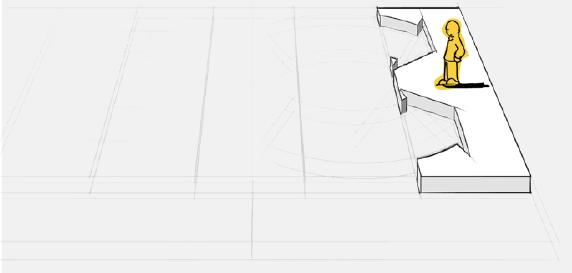 مجموعة شرائح العملاء 
= 
 الكليان ديالي؟؟
نموذج الأعمال  -شنو فيه؟؟
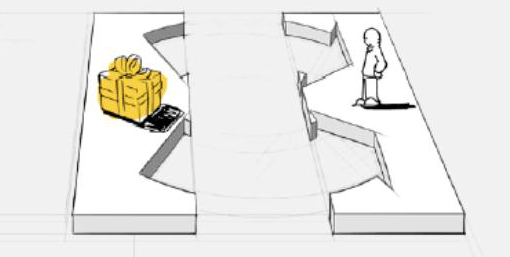 مجموعة العرض المقدم 
= 
شنو غادي نبيع؟؟
نموذج الأعمال  -شنو فيه؟؟
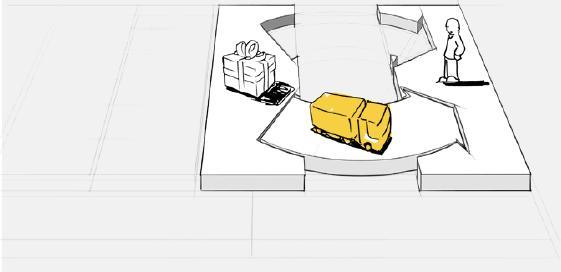 مجموعة قنوات التوزيع 
= 
كيفاش نوصل السلعة؟؟
نموذج الأعمال  -شنو فيه؟؟
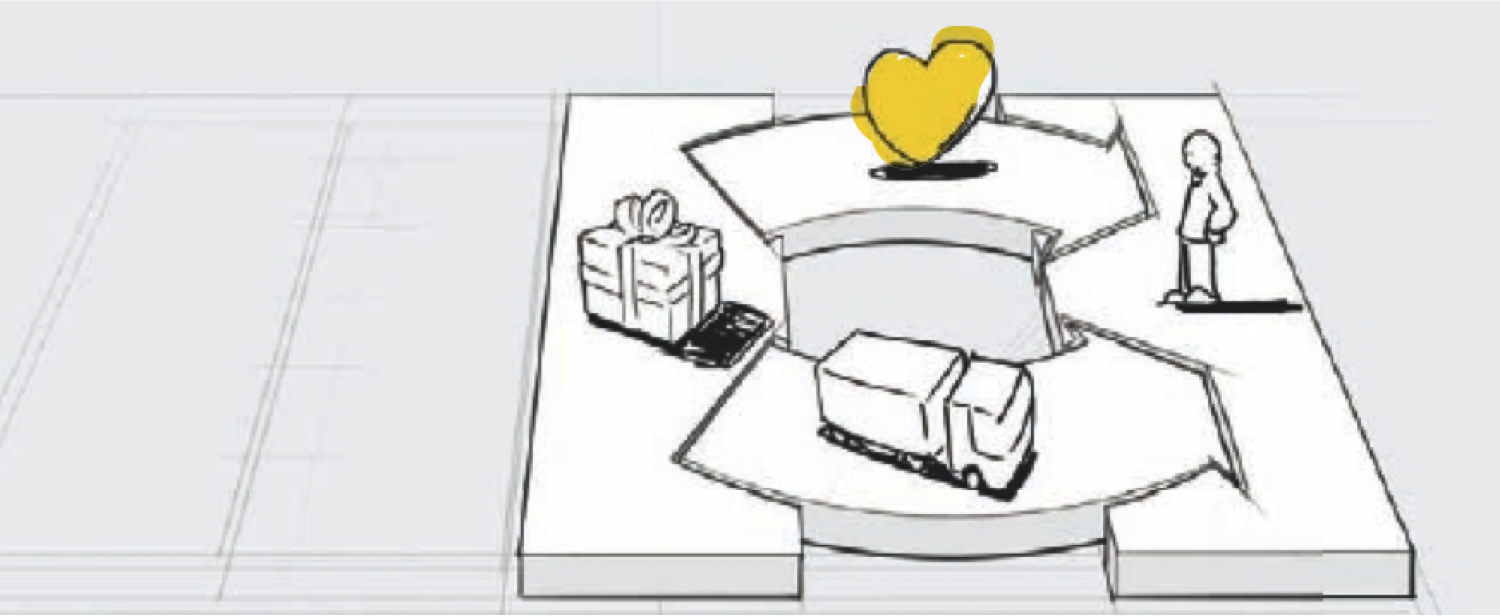 مجموعة خدمة علاقات العملاء 
= 
كيفاش نكسب الكليان؟؟
نموذج الأعمال  -شنو فيه؟؟
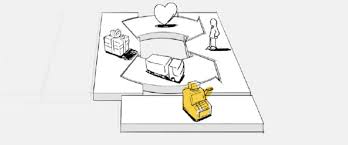 مجموعة مصادر الإيرادات 
= 
مناش غادي ندخل فلوس؟؟
نموذج الأعمال  -شنو فيه؟؟
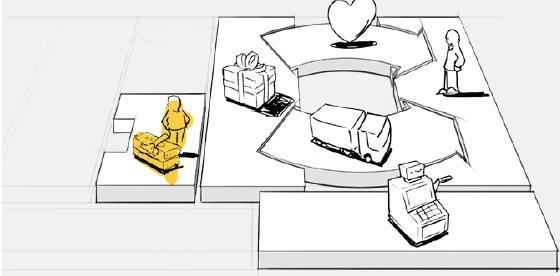 مجموعة الموارد الرئيسية 
= 
منين غادي نجيب فلوس؟؟
نموذج الأعمال  -شنو فيه؟؟
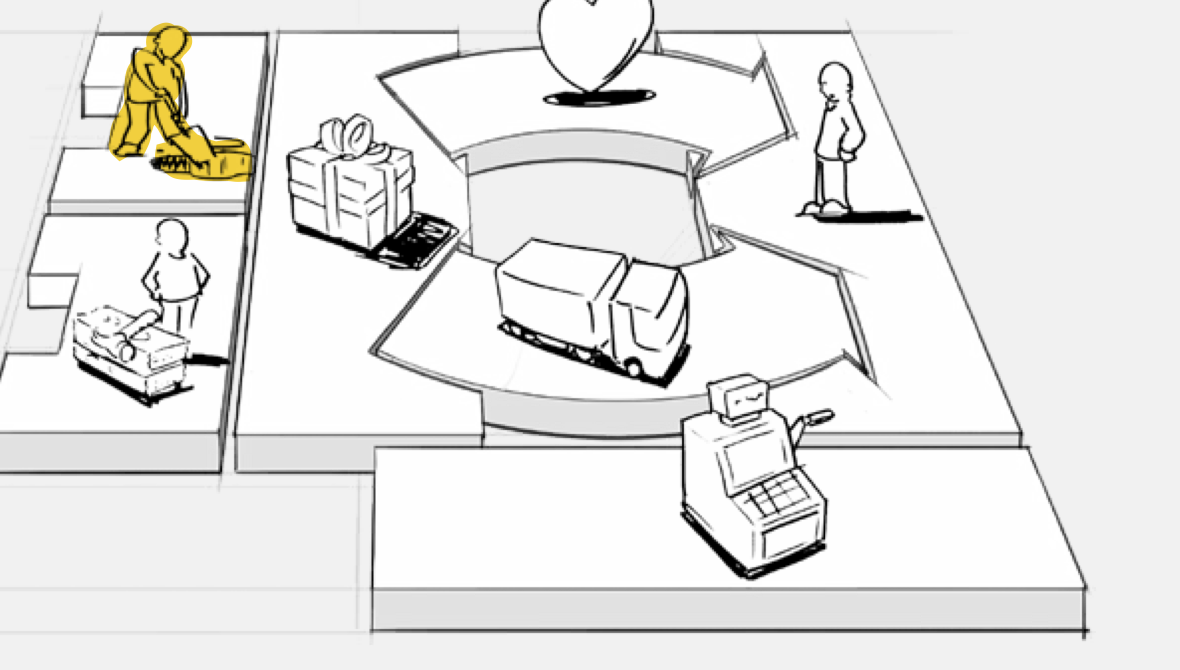 مجموعة الأنشطة الرئيسية 
= 
شنو خصني ندير؟؟
نموذج الأعمال  -شنو فيه؟؟
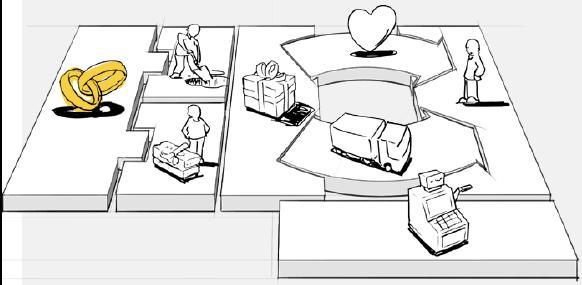 مجموعة الشراكات الرئيسية 
= 
شكون لي غادي يعاوني؟؟
نموذج الأعمال  -شنو فيه؟؟
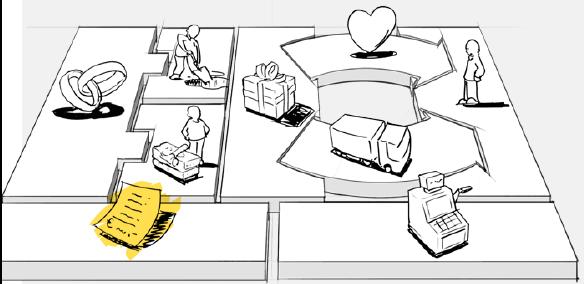 مجموعة هيكلة التكاليف 
= 
كيفاش ندخل فلوس ؟؟
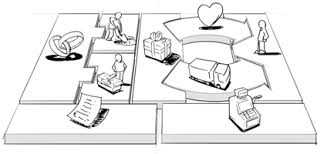 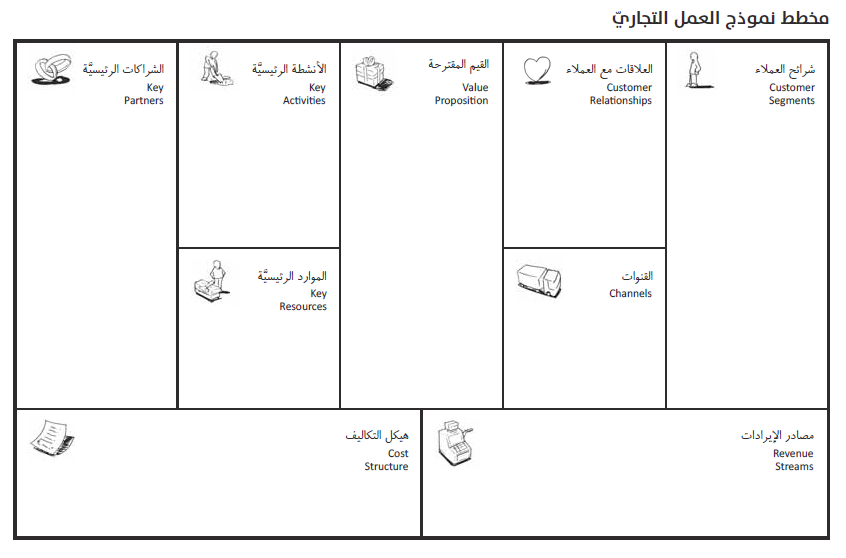 Check Exercise 2
اليوم الثاني
أهداف الدورة
إعداد البطاقة التقنية للمنتج
التعرف على مكونات السوق
إعداد خريطة المنافسين و الزبناء
صياغة الخطة التجارية
اليوم الثاني
دراسة السوق (الجدوى التجارية)
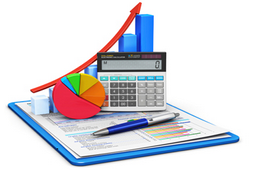 دراسة السوق
وتعنـي دراسة الاحتياجات للخدمات التـي سيقدمها المشروع من اجل الوصول إلى أفضل المعلومات التقديرية عن الطلب المتوقع في السوق المستهدفة. والتـي من خلالها يتم تحديد الأنشطة التـي سيزاولها المشروع والخدمات التـي سيقدمها. ولا تنحصر المعلومات المطلوبة لهذه الغاية في الكم وحسب، بل يجب أن تتعرض إلى بنية الطلب التفصيلية والى التوزيع الجغرافي للطلب، والتكلفة أيضا.

ومن جانب آخر تجيب دراسة العرض على الكم والكيف والتكلفة أيضا. وكذلك توقع الطلب على هذه الخدمات في الأسواق المستهدفة، وإيراد معلومات عن وضع المنافسة في الأسواق التـي يرغب المشروع الجديد في تقديمها، ومخاطر السوق الأخرى.
بمعنى أخر………
دراسة السوق يجب أن تجيب على السؤال التالي:

 هل هناك طلب كاف على السلع والخدمات التـي سينتجها المشروع؟ 
ما هو حجم هذا الطلب وما هي بنيته؟
ما هي المخاطر المتعلقة بتقديم هذا النوع من الخدمات التسويقية ؟ 

مع إيراد توقعات عن تغير الطلب كما وكيفا خلال السنوات القادمة من عمر المشروع
  Check Exercise 3 & 4
جوانب دراسة السوق
بالدارجة!!!!
أولا : المنتج   السلعة
تعريف المنتج :  أي فكرة أو خدمة أو سلعة محسوسة يمكن للمستهلك الحصول عليها من خلال عملية مبادلة نقدية وعينية.
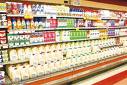 دورة حياة المنتج
أن لكل منتج دورة حياة تبدأ بالولادة (مرحلة التقديم) وتنتهي بالموت (مرحلة الاضمحلال).
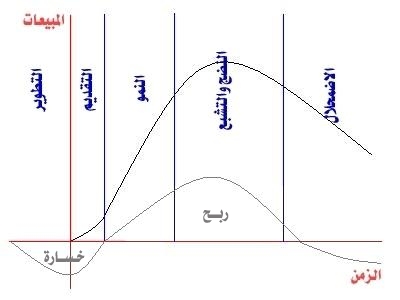 مرحلة التطوير
تتّسم هذه المرحلة بتكاليف عالية يتم تطوير المنتج التطوير، والتجريب، والاختبار ودراسة جدوى المشروع و إعداد الدراسات التسويقية. والخطط والاستراتيجيات التسويقية.
   ولا يحدث فيها أي مبيعات ولا يكون هناك أي عائد بينما يتم الصرف على عملية التطوير والدراسات.لذا لا يعدّها بعض الإداريين جزء من دورة حياة المنتج .
مرحلة التقديم
و هنا يتم تقديم المنتج للسوق و تبدأ عملية البيع التي تنمو بشكل بطئ وتكون المصاريف عالية للتعريف بالمنتج حيث يُقدِم بعض المغامرون بشراء المنتج.
وقد لا تتحقق أرباح في هذه الفترة للتكاليف الباهظة التي ترافق عملية إطلاق المنتج .

 اهداف حملات الدعاية في هذه المرحلة :- تعريف المستهلك بوجود هذا المنتج بالأسواق، وإقناعه باقتناءه
مرحلة النمو
وفيها يحدث نمو عالي في المبيعات نظرا لمعرفة البعض بالمنتج ويقوم المشترون الأوائل باقتناء السلعة وتبدأ تكلفة الوحدة في الانخفاض و تظهر الأرباح و تزداد مما قد يشجع آخرين على إنتاج نفس المنتجات أو منتجات شبيهة.
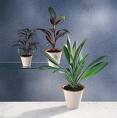 مرحلة النضوج أو التشبع
تزداد المنافسة و يزداد معدل نمو المبيعات حتى تكاد تكون ثابتة و تقل مصاريف التعريف بالمنتج حيث تستقر المبيعات عند مستوى إحلال السلعة (لانتهاء عمرها الافتراضي) أو قد تزيد إذا كانت هنالك زيادة سكانية في المنطقة. كالسيارات القديمة.تعتبر هذه المرحلة هي الأطول .
مرحلة الانحدار أو الاضمحلال
يقل الطلب وتقل المبيعات وتقل الأرباح حتى يخرج من السوق نتيجة وجود منتج أفضل بسبب التطور التكنولوجي، أو تغير الموضة وعادة تقرر الشركة إيقاف إنتاج المنتج عندما تزيد التكاليف عن الأرباح لقلة المبيعات.
تطور العرض
تعريف السوق
يقصد بالسوق نقطة التقاء البائعين أو الموردين أو المنتجين للسلع أو الخدمات بمشتريها أو مستهلكيها أو المستفيدين منها على أساس جودة معروفة ووحدة زمنية معلومة.
أنواع الأسواق
من حيث أطراف التبادل:
سوق البيع    وسوق الشراء
من حيث النطاق:
سوق محلية
سوق وطنية
سوق إقليمية
سوق عالمية
من حيث النطاق:
سوق الجملة
سوق التجزئة
أشكال السوق
المنافسة.
الإحتكار.
احتكار القلة.
إستراتيجية توسيع نطاق السوق
خلق الطلب
توسيع الطلب على حساب المنافسين
تشكيل الطلب لصالح منتجات المشروع
تعريف العرض
جوانب دراسة السوق
العرض : 

     يعرف العرض  بأنه: كمية السلع أو الخدمات التي يستطيع المنتجون إنتاجها، أو يرغبون في تقديمها للبيع بسعر محدد خلال فترة زمنية معينة.
قانون  العرض :

يشير قانون العرض إلى أن المنتجين  يرغبون في تصنيع المنتج بكميات كبيرة؛ لبيعها بأسعار مرتفعة  لتحقيق أكبر أرباح  .
السعر
منحنى العرض
1
2
3
4
الكمية المعروضة
20
15
10
5
منحنى  العرض
يمكن تمثيل منحنى العرض الذي يربط بين الكمية المعروضة والسعر بيانيا كما في الشكل الأتي، وتلاحظ من خلال الشكل أن العلاقة طردية.
نلاحظ أنه عند السعر (3) بلغت الكمية المعروضة (10 ) وحدات في حين إنه عندما انخفض السعر إلى  (2) بلغت الكمية المعروضة (5) وحدات وفيما لو زاد السعر ليصبح (4) سنجد أن الكمية المعروضة بلغت (20) وحدة أي أن العلاقة بين السعر والكمية المعروضة طردية.
العوامل المحددة للعرض
يمثل  منحنى  العرض السابق العلاقة بين السعر والكمية المعروضة في حالة ثبات أثر العوامل الأخرى المحددة للعرض.

أما العوامل المحددة للعرض فهي :

تكاليف عناصر الإنتاج 
أسعار السلع المماثلة والبديلة. 
التطور التكنولوجي.
توقعات المنتجين  بخصوص الأسعار  وتكاليف عناصر الإنتاج.
أهمية دراسة العرض
وتعتبر دراسة العرض والطلب على منتجات المشروع من أهم عناصر الدراسة التسويقية وتتضمن هذه الدراسة الجوانب التالية بالتفصيل :

. دراسة العوامل المحددة للطلب والعرض بالنسبة للسلع التـي سينتجها ويتعامل مها  المشروع.

 التعرف على هيكل السوق وحجمه وخصائصه والإجراءات المنظمة للتعامل فيه. 

 تحليل العرض السابق والحالي من حيث مصدره: مستورد أو إنتاج محلي، حجم المبيعات، مدى استقرار الأسعار، والسياسات التسويقية للمنافسين

 تقدير نصيب المشروع في السوق على ضوء الطلب والعرض وظروف المشروع أمام المنافسين له 

تحديد معالم السياسة التسويقية المقرر إتباعها.
أش خصنا نوجدو؟
قائمة بالمنتجات المقترحة ومواصفاتها الفنية واستخداماتها. 
 السوق المستهدفة
 الزبائن المتوقعين ومقدار الطلب المتوقع لكل منهم. 
وصف للعوامل الرئيسية التـي قد تؤثر على  الطلب المستقبلي على المنتجات المقترحة.
   Check Exercise 5,6 & 7
جوانب دراسة السوق
دراسة الطلب
الطلب على المنتج :

      يعرف الطلب  بأنه : كمية السلع أو الخدمات التي يستعد المستهلكون لشرائها بسعر  معين في وقت محدد.
قانون  الطلب :
     يشير قانون الطلب  إلى أن المستهلكين يميلون إلى شراء كميات أكثر إذا كانت الأسعار منخفضة، وكميات أقل إذا كانت الأسعار مرتفعة،
السعر
منحنى الطلب
1
2
3
4
الكمية المطلوبة
20
15
10
5
منحنى  الطلب
يمكن تمثيل منحنى الطلب الذي يربط بين الكمية المطلوبة والسعر بيانيا  كما في الشكل الأتي؛ وتلاحظ من خلال الشكل أن العلاقة عكسية .
نلاحظ أنه عند السعر (3) بلغت الكمية المطلوبة 10 وحدات في حين عند السعر (2) بلغت الكمية (15) وحدة وهذا يعني أن العلاقة عكسية بين الكمية المطلوبة وسعر الوحدة.
جوانب دراسة السوق
العوامل المحددة للطلب
يمثل  منحنى الطلب السابق العلاقة بين السعر والكمية المطلوبة في حالة ثبات أثر العوامل الأخرى المحددة للطلب.
أما العوامل المحددة للطلب فهي :

دخل المستهلك .
ذوق المستهلك.  
أسعار السلع المماثلة والبديلة .
 توقعات المستهلكين بخصوص الأسعار .
Check Exercise 8
المنافسون
دراسة المنافسين:
1)أسماء المنافسون قد يكون هناك منافسين مباشرين  ينتجون او لهم نفس المنتج
ب) مواقع المنافسون قربهم او بعدهم من المنطقة التـي تستهدفها لمنتجك ..
ج) الإنتاج الحالي والمحتمل للمنافسين .  كم ينتجون سلعهم باليوم اذا كان مصنع .. او كم زبون يزورهم اذا كان بقالة  أو كم إعلان في موقعهم ماذا كان موقع الكترونـي .
د)أسعار البيع لدى المنافسين المحليين. 
هـ) أي معلومات إضافية عن المنافسين من شأنها إحداث تغيير المنافسة في السنوات الخمس الأولى من تشغيل المشروع .مثل:
 1 ) خطط التوسع لديهم 
2) مشاريع التحديث لأعمالهم القائمة، 
3) مشاريع جديدة تحت الإنشاء او  المنتجات أو الخدمات المماثلة المستوردة
  Check Exercise 9
اليوم الثالث
استراتيجية التسويق
الأهداف
إعداد خطة الانتاج
تحديد ثمن السلعة أو الخدمة 
إعداد خريطة التوزيع
إعداد مخطط الترويج التجاري
أهمية التسويق
هده الأسباب تتمحور حول أربع عناصر أو ما يسمى بعناصر المزيج التسويقي:

المنتج 
السعر 
التوزيع 
الترويج
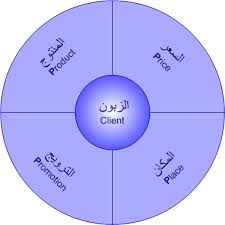 بكل بساطة:
بشحال باغي نبيع
فين غادي  نبيع
آش باغي نبيع
التسويق
كيفاش نعلمهم آش كنبيع
ما معنى التسويق
« عملية تخطيط وتنفيذ التصور والتسعير والترويج والتوزيع للأفكار والسلع والخدمات، وذلك لإتمام عملية التبادل التي تشبع أهداف كل من الأفراد والمنظمات » 

الجمعية الأمريكية للتسويق
[Speaker Notes: Expliquer aux apprenants que le marketing part du marché pour servir les intérêts et répondre aux besoins exprimés par le marché]
بالدارجة
نشوفو لكليان آش باغي
نصوبو ليه آش باغي
نوصل ليه آش صوبن ليه
نبيعو ليه اللي صوبن بثمن مقبول
نبيعوه ليه في بلاصة قريبة
و منساوش نتأكدو واش لي صاوبنا باقي مزيان

Check Exercise 10 & 11
المزيج التسويقي
أولا: المنتج
كرسي, تلفزة, إصلاح الضو, البصلة, إصلاح الكمبيوتر, غنم.... هادوا كلهم منتجات. 
 

إذا فشل المنتج في إشباع حاجات المستهلكين فسيؤدي حتما إلى فشل المقاولة أو الشركة........
............ إلا إذا قامت بتعديل منتجها بما يتناسب مع رغبات المستهلكين
تذكير
أنواع المنتجات
سلعة:
خدمة:
الأفراد:
الأماكن العامة والأماكن السياحية والمسارح:
تصنيف المنتجات
السلع الإستهلاكية:
السلع الصناعية:
الخدمات:
استراتيجية الانتاج
سلسلة المنتجات (La politique de gamme)

العلامة (La politique de marque)

الجودة والخدمة والتغليف
Check Exercise 12
ثانيا: السعر
يسمح السعر بالتعبير عن قيمة السلع والخدمات في شكل نقدي حتى يتسنى للمستهلكين الحصول عليها.
طرق تحديد السعر
التكاليف:

المشتري:

المنافسين:
Check Exercise 13
ثالثا: التوزيع
« مجموعة الأنشطة والعمليات التي تسمح بوضع المنتج بعد إنتاجه في متناول المستهلك أو المستعمل 

و هي ترتبط باختيار قنوات التوزيع وتحديد مستوياتها، والبعض الآخر يتعلق بالنقل والتخزين، بالإضافة إلى تنظيم وتدريب ومكافأة رجال البيـع وغيرها
قنوات التوزيع
هو الطريق الذي يسمح بتوجيه السلع من منطقة إلى أخرى وتختلف القناة حسب السلع...................... 
....................وعند اتخاذ القرارات الخاصة باختيار القناة المناسبة يجب مراعاة الإعتبارات التالية :
كيف تختار قنوات التوزيع
الإعتبارات الخاصة بالشركة

الإعتبارات الخاصة بالسوق
الإعتبارات الخاصة بالسلعة

الإعتبارات الخاصة بالوسطاء
أمثلة لقنوات التوزيع
التوزيع المباشر
أنترنت
الوكلاء
الوسطاء
محلات خاصة
Check Exercise 14
تعريف الترويج
الترويج هو شكل من أشكال الاتصال بالمستهلكين يعمل على إيصال المعلومات المناسبة إليهم والتي تدفعهم وتشجعهم على إختيار ما يناسبهم من سلع ليشترونها
منافع الترويج
تعريف المستهلكين بالسلعة أو الخدمة

تغيير الآراء والإتجاهات السلبية
إقناع المستهلكين المستهدفين

تذكير المستهلكين بالسلعة أو الخدمة
المزيج الترويجي
الإعلان
البيع الشخصي
تنشيط المبيعات
وسائل موجهة للمستهلك
وسائل موجهة للموزعين
العلاقات العامة والنشر
Check Exercise 15
اليوم الرابع
الدراسة المالية
أهداف الدورة- اليوم الرابع-
مخاطر المشروع
مصادر تمويل للشروع
النتائج المتوقعة
اللمسات الأخيرة للبطاقة التقنية للمشروع
جداول المصروفات و المداخيل
عوامل الخطر ؟؟؟
Check Exercise 16
شنو هي الدراسة المالية ؟؟؟
مصادر التمويل لرأس المال
شنو كنخلص براس المال ؟؟؟
Check Exercise 17
أنواع المصاريف؟
بعض أمثلة مصاريف ما قبل التشغيل
نفقات الدراسات الخاصة
نفقات التسجيل والترخيص
تكاليف التجارب وبدء التشغيل
الأجور
تكاليف الانتقال والسفر
الحملة الإعلانية التمهيدية...........
Check Exercise 18
بعض أمثلة مصاريف الاستثمار
الأرض
المباني والإنشاءات
الآلات والمعدات
التجهيزات
وسائل النقل والانتقال
الأثاث والمفروشات
احتياطي ارتفاع أسعار
أصول أخرى
Check Exercise 19
بعض أمثلة مصاريف التشغيل
المصاريف المتغيرة
المصاربف الثابتة
شراء المواد الأولية و اللوازم
أجور الإنتاج والامتيازات الاجتماعية
الكهرباء+ الماء
مصاريف التنقل
نفقات لوازم المعدات
الهاتف الانترنيت
الاشهار
الصيانة
الأجور والتعويضات الاجتماعية
الكراء
الكهرباء و الماء
التأمين
الضرائب
لوازم المكتب
المنح
فوائد القروض
إستهلاك الدين
Check Exercise 20
Check Exercise 18,19 &20
كيفاش نحسب المداخيل المتوقعة ؟؟
كيفاش نحسب كلفة المنتج؟؟
Check Exercise 21
شحال خصني نبيع باش نربح؟
حسب الجدول المقترح في مخطط الأعمال أحدد سقف الربحية حسب المعادلة التالية :

هامش الربح
=
رقم المعاملات 
-
التكاليف المتغيرة
Check Exercise 22
شحال باغي نربح؟
أحدد نسبة هامش الربح حسب المعادلة التالية :

معدل هامش الربح %
=
رقم المعاملات (شحال بعت)
/
المصاريف (شحال صرفت)